CREATIVE SPARK
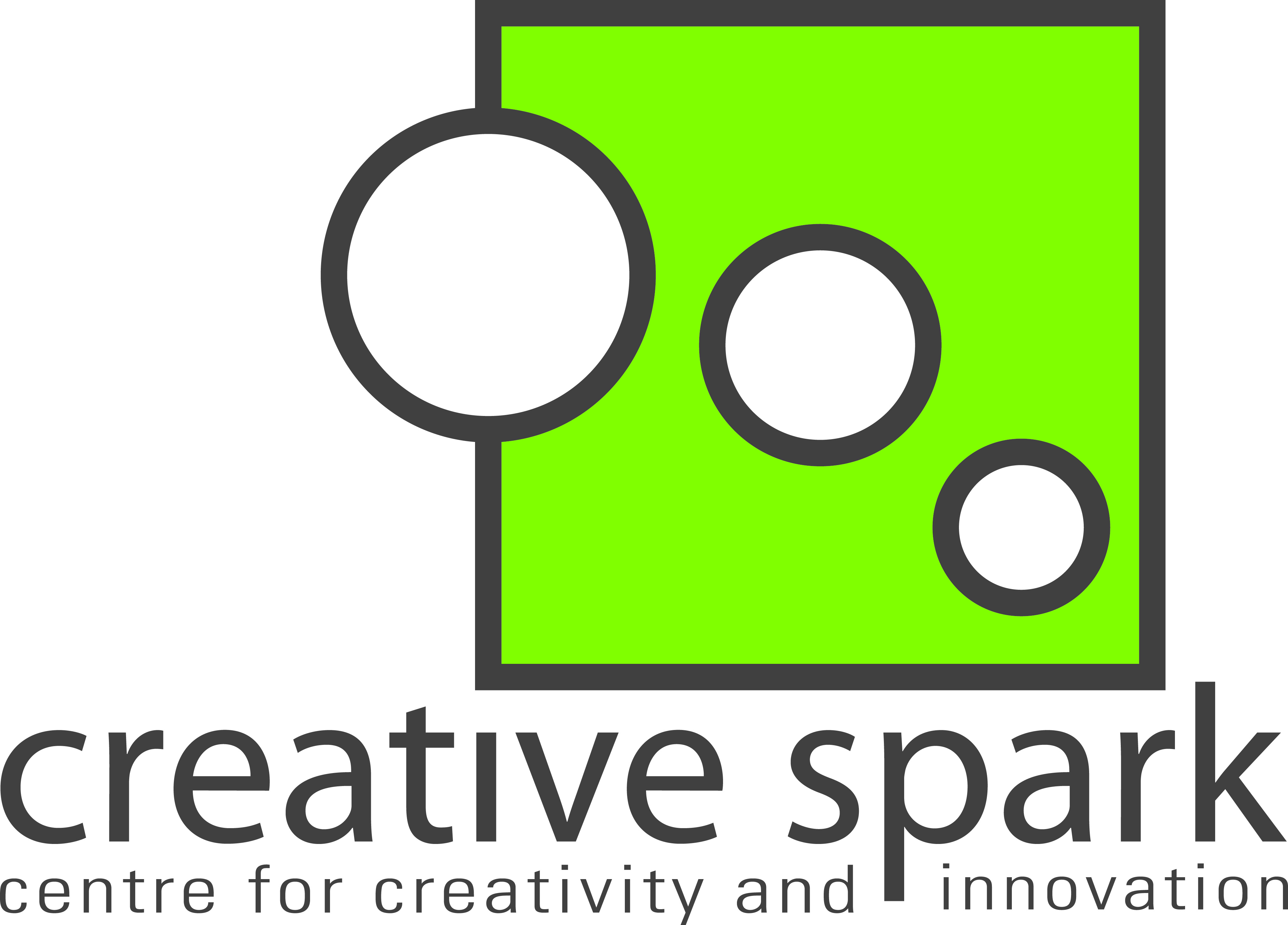 CLICK
TO VIEW
Company Name
Creative Spark
Date of Interview
28.07.21 via phone interview
Contact Person
Sarah Daly – Executive Director
Email
sarah@creativespark.ie
Creative Spark operates as a not-for-profit social enterprise in Dundalk, Ireland.  Creative Spark, centre for creativity and innovation, launched in October 2012 with the goal of providing dedicated creative training and workspace facilities for new and established enterprises in county Louth. Creative Spark was conceived with a clear focus on the development of the creative and innovative enterprise sector in this region and the use of creative practice to promote social engagement. 

Creative Spark corresponds to best practice principle that clustering creative and innovative businesses in a central multi-tenant enterprise hub can be a dynamic business stimulation strategy bringing wealth creation, job creation and knowledge advancement to an area. EU and national policies place a very firm strong emphasis on knowledge-driven businesses and industries, learning and skills, educational linkages and R&D as the absolute drivers of regional economies. Therefore, Creative Spark seeks to stimulate and develop the region’s small and medium-sized enterprise (SME) sector and operate as a creative and innovative hub for the region offering a range of facilities, services and opportunities.

Dundalk is a showcase town for sustainability in Ireland, with the town becoming Irelands first sustainable energy zone in 2007, and currently part of a sustainable energy community programme established by SEAI (Sustainable Energy Authority Ireland).   Creative Spark was built with sustainability at the forefront of design in order to demonstrate a low-energy building solution in the sustainable energy zone in excess of the normal targets, with outcomes and learnings applicable across a range of sectors and building types.  The building was constructed with the aim of achieving an improvement in energy performance of up to 50% through building design and building management strategies.
1
ORGANISATION PROFILE
HOW MANY STAFF IS DIRECTLY EMPLOYED BY THE ORGANISATION?
IN ADDITION TO STAFF  PRE COVID, HOW MANY PEOPLE ACCESS THE BUILDING  ? (eg tenants, students, members of the public etc)
1000
WEEKLY
8 EMPLOYEES
HOW LONG HAS THE ORGANISATION BEEN DRIVING A GREEN REVOLUTION/ INTRODUCED SDG POLICY’S   OR ACTIONS?
WITHIN  LAST 10 YEARS
WHAT SECTOR/S IS THE ORGANISATION ACTIVE IN?
HOW WOULD YOU DESCRIBE YOUR MAIN STAKEHOLDERS OR OCCUPANTS?
Local Enterprise/Education
SMEs, Co-workers, Students
GOOD PRACTICES
WHAT IS YOUR  VISION AND STRATEGY  RELATED TO SUSTAINABLE DEVELOPMENT/CLIMATE ACTIONS?
Creative Spark has a clearly defined purpose, vision and mission, and the strategy needed to achieve these are clearly set out in their strategic plan.  Creative Sparks purpose is to provide a centre for creativity and innovation, with three key pillars to all their activities; they provide space, they deliver supports, and they connect clusters.  

Creative Spark keep the Sustainable Development Goals at the forefront of all decision making.  The three SDGs that they constantly work towards are SDG8 - Decent Work and Economic Growth, SDG 9 - Industry, innovation and infrastructure, and SDG11 - sustainable cities and communities.
2
GOOD PRACTICES
WHAT ACTIONS DID YOU TAKE?
Creative Spark built their state-of-the-art enterprise centre to the highest possible building standards.  They achieved this through working with their knowledgeable stakeholders and financial backers and investing in consultants in sustainable buildings who carried out an energy analysis of the proposed building to identify how to maximise energy efficiency.  Creative spark also recognised the importance of tenant buy-in and made sustainability part of their handbook for tenants. Sustainability is at the fore of all their activities, and they strive to be ambassadors for the community encouraging cycling with bike racks and putting waste to use through their classes.
WHICH PARTNERS AND STAKEHOLDERS  WERE INVOLVED?
Creative Spark was built with an investment of just under €1.8 million in construction and fit-out costs from its funders Enterprise Ireland, the International Fund for Ireland, Louth County Enterprise Board, PEACE III, Dundalk Credit Union, Oriel Developments, Louth County Council, Create Louth and Sustainable Energy Authority of Ireland
DID YOU RECEIVE ANY KIND OF TRAINING OR SUPPORT REGARDING YOUR ACTIONS?
Support for the initial build was provided in the form of€1.8 million in funding from different funding steams.  SEAI under the sustainable energy zone provided Creative Spark with continued advice on how to make energy savings.
WHICH RESULTS DID YOU ACHIEVE ALREADY?
Creative Spark was successfully built as a flagship development in Ireland's first sustainable energy zone.  There are now over 30 commercial creative tenants working out of the enterprise centre with 1000 people accessing the facilities weekly.  Due to the work done by Creative Spark and their funders, the annual energy savings were estimated at €10,300 (at current fuel prices) – a potential 40% reduction in fuel bills, providing a better service for all users of the building.
WHAT ARE YOUR FUTURE PLANS AND NEXT STEPS?
Creative Spark have funding secured from Enterprise Ireland to expand their current operation by doubling their footprint through the Creative Spark Downtown Project.  Plans are in place to refurbish a semi-derelict shop into additional enterprise centre space for 40 hot-desks.  Creative Spark have also secured funding to include a FabLab in this new development which will provide access to a suite of state-of-the-art digital fabrication hardware and software co-located with a thriving enterprise centre. The extended facility will include a new Creative Spark Community Café to encourage social interactions between Creative Spark members, visitors and the local community.  The Creative Spark team are also hoping to secure funding from the Creative Ireland Climate Action Fund to bring their innovation and sustainability on the road with a climate academy bus which would help local communities in the extended local area to live more sustainably by providing them with access to learning resources and repair services.
3
RECOMMENDATIONS
WHAT ARE YOUR MOST IMPORTANT TIPS & ADVICE TO GIVE TO OTHER ORGANISATIONS TO IMPLEMENT SDG WITHIN THEIR BUSINESS?
WHAT KIND OF HELP AND TOOLS DO YOU NEED TO REALISE YOUR FUTURE GOALS?
Greater opportunities to share knowledge with similar organisations.
Be open to anything.  One of the best ways of promoting innovation is to take a no bad ideas approach
Look to others to draw inspiration from.
While accessing funding is hugely important, focus first on what you can achieve with what you have already and work from there. 
Achieving buy-in for some of the duller issues can be difficult, so find things that people are interested in to improve the palatability.
WHAT SUSTAINABLE GOALS WOULD YOU LIKE TO IMPLEMENT IN THE FUTURE?
01
Sustainable Infrastructure/Buildings – SDG11 Sustainable cities and Communities and SDG13 Climate action:
Ongoing
Energy and Resource Efficiency – SDG 7 Affordable and clean energy and SDG12 Responsible consumption and production:
02
Ongoing
Sustainable Eco-systems and Collective Action – SDG4 Quality Education, SDG12 Responsible consumption and production and SDG17 Partnership for the Goals:
03
6 – 12 months
6 -12 months
Digital Technology for Sustainable Enterprise Centres – SDG8 Decent work and Economic Growth and SDG13 Climate action:
04
6 – 12 months
05
Sustainable Futures for Enterprise Centres – SDG 9 -Industrial innovation & infrastructure and SDG17 Partnership for the Goals:
4